A PAPER PRESENTED BY HON. JUSTICE SIMON A. AMOBEDA OF THE FEDERAL HIGH COURT, KANO JUDICIAL DIVISION, 
AT THE WORKSHOP FOR JUDICIAL OFFICERS ON TRANSNATIONAL ORGANIZED CRIME AND COUNTER-TERRORISM 
HELD AT ANDREWS OTUTU OBASEKI AUDITORIUM, NATIONAL JUDICIAL INSTITUTE, ABUJA, 22ND - 24TH APRIL, 2024.
STRENGTHENING THE TRIAL OF TRANSNATIONAL ORGANIZED CRIME AND COUNTER-TERRORISM: EXPERIENCE, CHALLENGES AND EMERGING ISSUES
I would like to extend my sincere gratitude to the Administrator of the National Judicial Institute (NJI) Hon. Justice Salisu Garba Abdullahi (Rtd) for this opportunity to present this paper at this Year's Workshop for Judicial Officers on Transnational Organised Crime and Counter-Terrorism. I am most thankful to my boss, Hon. Justice John T. Tsoho, OFR, FCIArb. (UK), the Chief Judge of the Federal High Court, for his kind permission to write and present this paper. I also express appreciation to the Director of Studies, Gilbert Tor and his team at NJI for making this possible. 
Esteemed colleagues and members of the judiciary, it is both an honor and a privilege to address you today as we discuss this very important topic "Strengthening the Trial of Transnational Organized Crime and Counter-terrorism: Experiences, Challenges and Emerging Issues". We are gathered here today to confront the challenges and difficulties inherent in combating these global threats.
APPRECIATION
Abstract
Introduction
Definition of Terms
Importance of Strengthening Trials In Addressing Transnational Organized Crimes And Counterterrorism
Experiences in the Trial of Organized Crime and Terrorism (The Nigerian Context)
Challenges and Emerging Issues in Transnational Organized Crime and Terrorism Trials
Strategies for strengthening Trials
Conclusion.
Outline
Transnational organized crime and terrorism are two of the most significant threats to global security, affecting societies worldwide. To combat these crimes, it is essential to establish an effective legal framework and a robust trial system that can adequately address the adverse effects of these crimes on society. Against this backdrop, this paper conducts a thorough examination of the experiences, challenges, and emerging issues in the trial of transnational organized crime and counter-terrorism in Nigeria. By reviewing scholarly literature, empirical evidence, and real-world examples, this paper highlights the fundamental difficulties involved in the trial of these crimes. Specifically, the paper addresses issues such as the lack of resources and expertise, inadequate legal frameworks, and the challenges of obtaining evidence in transnational crimes. Furthermore, the paper sheds light on the emerging issues in the trial of transnational organized crime and terrorism, such as the use of technology for criminal activities and the need for international cooperation. 
The paper emphasizes the need for a more proactive and comprehensive approach to tackling these crimes. A strong and effective legal framework, coupled with a robust trial system, can go a long way in addressing these challenges and ensuring that justice is served.
ABSTRACT
INTRODUCTION
Transnational organized crime and terrorism are two of the most critical challenges to global security and stability, which demand immediate attention. The growth of international criminal organizations is a direct result of globalization and poses a significant threat to the safety of individuals and nations. These global threats—which include cybercrime, drug trafficking, human smuggling/ trafficking, and terrorist attacks—have no geographical boundaries and must be contained by law enforcement and counterterrorism organisations through aggressive and proactive approaches.
Over the past 20 years, terrorism and organised crime have risen to the top of the global agenda.
Various nations have risen to the occasion to curb this menace. In fact, the United Nations in 2000 adopted a resolution (The United Nations Convention against Transnational Organized Crime) to promote cooperation and prevent and combat transnational organized crime. The Convention is a significant step forward in the fight against transnational organised crime and shows that Member States acknowledge the gravity of the issues it raises and the necessity of promoting and enhancing close international cooperation to address them. The ratifying states undertake to implement a range of measures aimed at combating transnational organised crime. These measures include the establishment of new domestic criminal offences pertaining to money laundering, corruption, obstruction of justice, and membership in organised crime groups; the adoption of comprehensive frameworks for extradition, mutual legal assistance, and law enforcement cooperation; and the encouragement of training and technical support aimed at enhancing the capabilities of domestic authorities.
INTRODUCTION CONTD
The role of the Nigerian judiciary in the fight against organized crime, terrorism and terrorism financing cannot be overemphasized. It is imperative that perpetrators of these crimes, upon arrest, are swiftly brought before a court of law to determine their guilt or innocence. Section 36(5) of the Constitution of the Federal Republic of Nigeria, 1999 (as amended), provides for the constitutional safeguard that every person charged with a criminal offence is presumed innocent until proven guilty. However, it is equally important to prosecute suspects within the confines of the law and secure convictions. Failure to do so will result in guilty defendants going free. Prosecutors must effectively prosecute terrorism offences while adhering to the ethics of proper persecution.
 
Improving trials is an absolutely crucial aspect of our global fight against transnational organized crime. We must invest in strong statutory provisions to ensure strong trials. Judges have a vital responsibility to uphold international standards of fair trial and human rights and to prevent or punish any abuse of the legal process by law enforcement agencies and prosecutors. By prioritizing the principle of the rule of law and protecting the rights of accused persons, the judiciary plays a pivotal role in promoting public trust in the effectiveness and legitimacy of counter-terrorism measures.
DEFINITION OF TERMS
TRANSNATIONAL ORGANIZED CRIMES
illegal acts that transcend national boundaries and involve hierarchically organised, structured gangs.
According to Allum and Gilmour, transnational organized crime refers to “the passing of illegal goods and/or services over national borders and/or rendering criminal support to criminal activities or related persons in more than one country”
Under the United Nations Convention Against Transnational Organized Crime (UNTOC), transnational organized crimes are serious crimes carried out by organized criminal groups of more than three individuals, “in order to obtain, directly or indirectly, a financial or other material benefit”. 
To be transnational, criminal activity must occur across interstate borders; 
A crime is transnational if a substantial amount of the preparation, planning, or direction took place in a state other than the one in which the crime actually took place, or if the group that committed the crime is active in multiple states. A crime can also be transnational if it has significant follow-on effects in a second state
TERRORISM
One man's terrorist is another man's freedom fighter.
Section 46 of the EFCC Act defines terrorism as any act that violates the Criminal Code or Penal Code, causing harm to individuals or public interest. 
This definition highlights that terrorism can be both an act of violence against individuals and an attack on public infrastructure, natural resources, and cultural heritage. 
The lack of a clear definition of terrorism in the Terrorism (Prevention) Act 2011 has led to confusion among prosecutors. The act prohibits acts of terrorism and itemizes what constitutes acts of terrorism without defining terrorism itself. This omission has left it up to prosecutors to determine whether a particular act should be classified as terrorism, which can often be difficult and subjective.
IMPORTANCE OF STRENGTHENING TRIALS IN ADDRESSING TRANSNATIONAL ORGANIZED CRIMES AND COUNTERTERRORISM
The need to strengthen the trial process for transnational organized crimes and countering terrorism cannot be overstated for several reasons. Trial processes serve as a formal legal instrument to hold the perpetrators of these crimes accountable for their actions. By subjecting individuals involved in such activities to judicial processes, we demonstrate a strong commitment to stamping out criminal activities of this nature. The mere possibility of a trial and the consequent punishment can serve as a powerful deterrent for offenders and groups involved in transnational organized crimes and terrorism, thereby preventing future crimes.
Also, successful prosecutions not only result in the conviction of one person but may also cripple the group's financial resources and operations. When key figures in criminal networks and terrorists are charged in court, it disables their leading structures and operation abilities, making it more challenging to perpetrate further atrocities.
 
Lastly, fair trial processes reinforce the legal system and uphold the rule of law, justice, fairness, and due process. Trial of these culprits can demonstrate a commitment to fairness, transparency, and respect for human rights. This, in turn, fosters trust in the justice system and protects the institutions responsible for maintaining justice from corruption.
Experiences in the Trial of Organized Crime and Terrorism
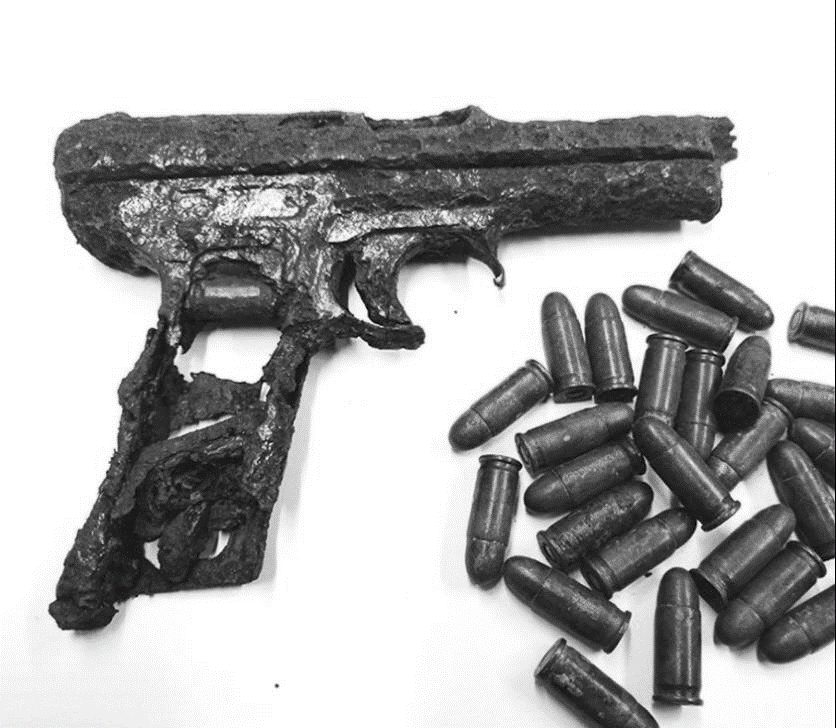 The trial of organized crime and terrorism stands at the forefront of national security In Nigeria and the Nigerian judiciary plays a important role in prosecuting perpetrators and upholding the rule of law. Here are some of the unique experiences encountered in Nigeria's judicial system regarding the trial of organized crime and terrorism.
NIGERIA’S JUDICIAL SYSTEM CONTEXT
Statutory Jurisdiction to Try these Offences.
It is now well settled that jurisdiction is the life wire of a Court as no Court can entertain a matter where it lacks the jurisdiction.
The Federal High Court in Nigeria has exclusive jurisdiction to try terrorism and related offences, regardless of where the offence was committed. The courts have enacted practice directions to expedite the prosecution of terrorism offences. The Federal High Court Practice Directions 2013/14 were enacted to establish a system of case management that provides for the fair and impartial administration of criminal cases, eliminates unnecessary delay and expense, and ensures that trials are not stalled by the unpreparedness of the court or parties. The case of Federal Republic of Nigeria v Mustapha Fawaz &amp; Others FHC/ABJ/ CR/112/2013 (Unreported) is illustrative in determining the speed of the court in trying terrorism cases. The case commenced on 29th July 2013, the prosecution called 10 witnesses and tendered 27 Exhibits. The prosecution closed its case 3 days later while the defence opened on 2nd November 2013. The 3rd defendant appealed part of the judgments of the trial court to the Court of Appeal Abuja Division. The  Appeal was heard on 12th June 2014 and Judgment was delivered on 18th July 2014.  The Supreme Court has also held that its 2013 Practice Direction especially section 2(a) states that terrorism and other mentioned offences31 shall be given priority in the preparation and publication of the weekly cause list.
Ingredients of the offence
It is trite law that to prove the offence with which a Defendant is charged, essential ingredients or elements of the offence must be established. It follows that a conviction for terrorism or any organized crime offence cannot be secured except the ingredients or elements of the offence are proved against the defendant. In Maba v. State (2020) LPELR - 52017 (SC), the apex court held that all the ingredients of the offence charged must be established or proved in order to obtain a conviction. A critical element of the offence of terrorism which is said to distinguish it from other offences of similar nature is the impact of the force used which is not directed at a specific person but is meant to create intense fear and anxiety, both physical and psychological in the minds of members of the public which has the effect of coercing, forcing, intimidating them to do or abstain from doing any act or to adopt or abandon a particular view, policy or position to act according to certain principles. 
The Supreme Court in the case of Musa Abdulmumini v Federal Republic of Nigeria (2017) LPELR 43726., The Supreme Court, held that the conduct of the appellant and his group while armed with dangerous weapons and going about menacingly in the area was calculated to instil fear in the members of the public and intimidate them within the meaning of terrorism in Section 46 of the EFCC Act.
NIGERIA’S JUDICIAL SYSTEM CONTEXT
d.	Witness Protection Program
The administration of criminal justice in Nigeria can neither be efficient nor effective where the witnesses are not guaranteed their protection.
Witness protection is an essential and indispensable component of the criminal justice system that ensures potential witnesses are shielded from public view to enable them to give evidence freely without fear of intimidation or reprisals. Despite the challenge of potential conflicts with the constitutional safeguard of a fair hearing in public, Nigeria has made some exceptions to the rule of a fair hearing in public, particularly in cases of terrorism, economic and financial crimes, trafficking in persons, etc. In the case of Col. Mohammed Sambo Dasuki (Rtd) v Federal Republic of Nigeria (2018) LPELR-43969(CA), for instance, the court held that the provisions of the ACJA 2015 and, in particular, Section 232, are meant to further amplify the provision of Section 36(4)(b) with respect to certain enumerated crimes therein, and do not in any way seek to annul nor prevent the protective stipulations covered by subsections (5) and (6) of the Constitution, and do not conflict at all.
While witness protection may conflict with the constitutional safeguard of a fair hearing in public, Nigeria has made some exceptions to this rule in certain cases which include terrorism, human and drug trafficking as well as other crimes.
Constitutional safeguards 
The right to enjoy personal liberty pending trial through bail under section 35(1) of the Nigerian Constitution is a fundamental right that every accused person is entitled to. However, the courts have been circumspect in granting bail applications in cases of terrorism and other serious offences, even though the right to personal liberty and presumption of innocence under section 35 and 36(1) of the Nigerian Constitution, respectively, are guaranteed. The case of Alhaji Mujahid Dokubo-Asari v Federal Republic of Nigeria (2007) LPELR-958(SC) established that a treasonable felony is a serious offence that is prejudicial to national security. The Supreme Court considered the appeal against the refusal of bail by the trial court and affirmed the decision  by the Court of Appeal. This principle was followed in the case Ogwu Achem v Federal Republic of Nigeria (2014) LPELR-23202(CA) and Musa Umar v Federal Republic of Nigeria (2014) LPELR-24051(CA)
The cases show that the courts must protect society from the threat of terrorism. The right to personal liberty and presumption of innocence under the Nigerian Constitution are guaranteed, but the national security implications of terrorism must also be taken into account.
Sentencing in Transnational Organized Crime and Terrorism Offences
Sentencing can be defined as the judicial determination of a legal sanction to be imposed on a person found guilty of an offence. It means the prescription of a particular punishment by a Court to someone convicted of a crime.
The court in Elizabeth v FRN(2021) LPELR-54632(CA) observed that in deliberating on the appropriate sentence to pass on a conviction for a particular offence, the sentencing Court must take into account the type of crime, together with the circumstances it was committed, for instance, the extent of deliberation shown by the convict and the degree of planning and preparation involved in the commission of the crime. The sentencing Court may also express its distaste for a specific type of offence by imposing a more severe sentence.
The Administration of Criminal Justice Act 2015 has also given general guidelines as to sentencing which provides that the court in imposing punishment shall have regard for the objectives of sentencing which include the principles of reformation and deterrence, the interest of the victim, the convict and the community; the appropriateness of non-custodial sentence or treatment in lieu of imprisonment and previous conviction of the convict. By Section 34(2) of the Terrorism (Prevention) (Amendment) Act, 2013, the court shall have jurisdiction to impose any penalty provided for an offence under the Act or any other related law.
Nigerian courts have taken a firm position in imposing stiff punishment for organized crime and terrorism offences. The rationale is based on the nature of the offence, its severity and the national security implications.
In the case of Adamu Ali Karumi v the Federal Republic of Nigeria (2016) LPELR 40473,, the court held that the sophisticated planning and execution of the acts of terrorism show it is an offence that requires premeditated cold-blooded organisation. The circumstances under which such a crime is organised call for appropriate sentencing to deter its recurrence by potential or prospective offenders. The effects of these decisions and similar ones are that sentences for organized crimes and acts of terrorism will invariably be strict to serve as a deterrence to prospective offenders. This will in turn curb the prevalence of these offences in our society.
Challenges and Emerging Issues in Transnational Organized Crime and Terrorism Trials
Protection of prosecution and witnesses
Witness protection presents a significant challenge in the trial of transnational organized crime and counter-terrorism. Witnesses in transnational organized crime and terrorism cases often face the risk of retaliation or intimidation from criminal networks or terrorist organizations. Hence, witnesses and their relatives often lack the confidence to testify in proceedings. The overall effect of this lack of protection for witnesses has resulted in the unfortunate striking out of cases involving heinous crimes by the Courts, as witnesses often refuse to testify due to the absence of a system designed to cater for their protection by the State.
Inadequate manpower
Inadequate manpower poses a significant challenge in the trial of transnational organized crime and counter-terrorism. Limited human resources hinder effective investigation, prosecution, and adjudication of cases involving complex criminal networks and terrorist organizations that operate across borders. Resource constraints, high workloads, and specialized expertise shortages exacerbate the problem. Without sufficient manpower, law enforcement agencies and judicial institutions struggle to address transnational threats effectively, leading to delays, inefficiencies, and compromised outcomes.
Jurisdictional Complexities: 
Determining jurisdiction in transnational cases is another significant challenge. This is due to the involvement of multiple jurisdictions with differing legal systems and practices. The difficulty arises from the fact that crimes may span across various countries, involve individuals of different nationalities, or occur in international waters or airspace. This complicates the process of determining which jurisdiction has the authority to investigate, prosecute, or adjudicate the case. Without clear mechanisms for resolving jurisdictional disputes or coordinating cross-border investigations and prosecutions, efforts to combat transnational organized crime and terrorism may be hindered
Challenges and Emerging Issues in Transnational Organized Crime and Terrorism Trials
Irregularities in legal frameworks:
Transnational crime and terrorism can be difficult to prosecute effectively due to variations in legal frameworks among different countries. These differences can be seen in the definitions, classifications, and penalties for offences, which may lead to inconsistencies in the treatment of cases across jurisdictions. Furthermore, disparities in due process protections, human rights standards, and evidentiary rules can impact the admissibility of evidence and the fairness of trial proceedings. For example, Nigeria currently lacks a clear definition of the offence of terrorism
Evidence Admissibility: 
Obtaining admissible evidence, especially confessional statements, during investigations is a significant challenge in transnational cases. Coerced confessions obtained through torture, coercion, or other forms of duress may not meet the legal standards of voluntariness and reliability required for admissibility in court. The use of such evidence undermines the fairness of trial proceedings, violates human rights standards, and jeopardizes the integrity of the judicial process. Therefore, establishing robust mechanisms for evaluating the admissibility of evidence and safeguarding against human rights abuses during investigations is crucial for upholding the rule of law and ensuring fair trials in transnational cases.
A major challenge faced with regard to the admissibility of confessional statements is the failure of prosecutors to comply with section 17 (1) and (2) regarding obtaining confessional statements from accused persons in the presence of his counsel. In the case of FRN v Mohammed Bako, Charge No: FHC/KN/CR/131/2020 (unreported), the court relied on the Supreme Court’s decision in Charles v. State of Lagos (2023) LPELR-60632(SC) to assert that if an accused’s statement was not made in the presence of their lawyer, the court would reject such a statement.
If this is the case, and there is no other substantial evidence to convict the accused person, the court may have to acquit the accused. Therefore, there is a dire need to comply with this provision of ACJA to secure a conviction against the accused person.
Challenges and Emerging Issues in Transnational Organized Crime and Terrorism Trials
Cybercrime and Digital Threats: 
Nigeria is experiencing a surge in cybercrime, including phishing scams, online fraud, and identity theft, facilitated by the widespread use of digital technologies and the internet. Criminals exploit weaknesses in cybersecurity measures and exploit vulnerabilities in financial systems to perpetrate fraud and other illicit activities online. Addressing cybercrime requires enhancing cybersecurity infrastructure, implementing effective legislation, and building capacity in digital forensics to investigate and prosecute cybercriminals.
Human Rights Concerns
Human rights protections and due process safeguards are important considerations in the trial of transnational offences within Nigeria's legal system. One prominent concern is the potential for violations of the right to a fair trial such as the presumption of innocence, the right to legal representation, and the right to a speedy trial. These rights must be upheld throughout the trial process. 
There are concerns about the treatment of suspects and detainees, particularly regarding allegations of torture, arbitrary detention, and extrajudicial killings. Law enforcement agencies may resort to coercive tactics to extract confessions or gather intelligence, undermining the integrity of the legal process and violating the rights of individuals in custody
Safeguarding the rights of defendants, ensuring fair trial procedures, and upholding legal standards are essential for maintaining the integrity of the judicial process.
STRATEGIES FOR STRENGTHENING TRIALS
Capacity and Training: The investigation, prosecution, and adjudication of transnational organized crime and terrorism cases may be hindered by the limited capacity of law enforcement agencies, prosecutors, and the judiciary. Effective handling of these cases necessitates specialized training and resources.
Weak Legal Framework: Although Nigeria has laws that criminalize terrorism, there may be some gaps in the legal framework that hinder effective prosecution. Ambiguities in the definition of terrorism, evidentiary requirements, and procedural issues can create challenges for prosecutors. Therefore, there is a need to properly define these crimes and spell out their elements. Doing so will assist prosecutors in performing their duties more efficiently.
Witness Intimidation and Protection: Witnesses in these cases may face intimidation, threats, and risks to their safety, leading to reluctance to testify in court. Providing adequate witness protection measures is crucial to ensure their cooperation and safety.
Effective collaboration: Inadequate coordination and information sharing among law enforcement agencies, intelligence services, and prosecutors can hinder the investigation and prosecution of transnational organized crime and terrorism cases. Effective collaboration and communication are essential in counter-terrorism efforts.
International cooperation: Counter-terrorism efforts often require cooperation and coordination among countries, as well as international organizations and regional alliances. This may involve sharing intelligence, conducting joint operations, coordinating border security measures, and harmonizing legal frameworks to facilitate the extradition and prosecution of terrorist suspects.
Conclusion

The enhancement of trials is an absolute necessity in the global struggle against transnational organized crime and terrorism. The courts must wield their power to punish criminals and disrupt criminal and terrorist organizations, thereby deterring the commission of crimes. Moreover, trials play a vital role in establishing the rule of law and strengthening the justice system's integrity by demonstrating transparently and impartially that justice has been served, which leads to public trust in the judiciary. The judiciary must be at the forefront of international cooperation and coordination to fight these lethal enemies of global peace and stability. Therefore, empowering trials and promoting mutual cooperation will be indispensable to resolving the ever-changing issue of transnational organized crime and terrorism.
I appreciate your engagement, Now, let’s turn these ideas into action.
Hon. Justice Simon A. Amobeda
simonamobeda@gmail.com
Federal High Court
Kano Judicial Division
Thankyou